Лекция 5Прикладной уровеньпродолжение...
Касымова Айжан Бахытжановна, PhD, Ассоциированный профессор
План
Cookie-файлы
Прокси-сервер
Электронная почта, протокол SMTP, IMAP
Система доменных имен DNS
[Speaker Notes: В данной лекции мы продолжаем знакомиться с прикладным уровнем стека протоколов TCP/IP]
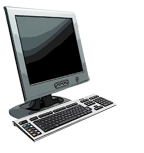 Состояние сеанса пользователь/сервер: cookies
протокол с сохранением состояния: клиент вносит два изменения в X или вообще ничего
Напомним:  HTTP GET/ответ взаимодействие без сохранения состояния
нет представления о многоэтапном обмене HTTP-сообщениями для завершения веб-транзакции 
нет необходимости, чтобы клиент/сервер отслеживал «состояние» многоэтапного обмена 
все HTTP-запросы независимы друг от друга
нет необходимости для клиента/сервера «восстанавливаться» после частично завершенной, но никогда не полностью завершенной транзакции
X
lock data record X
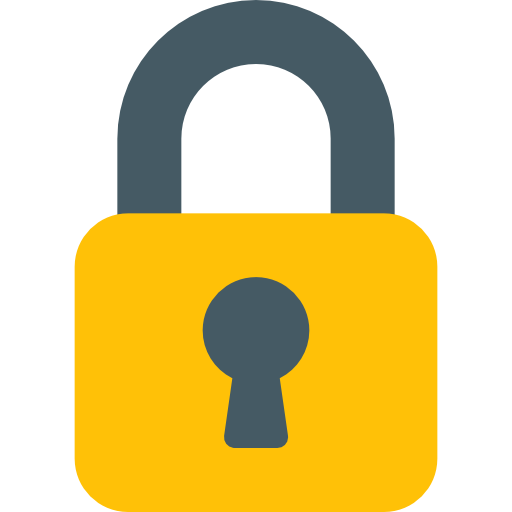 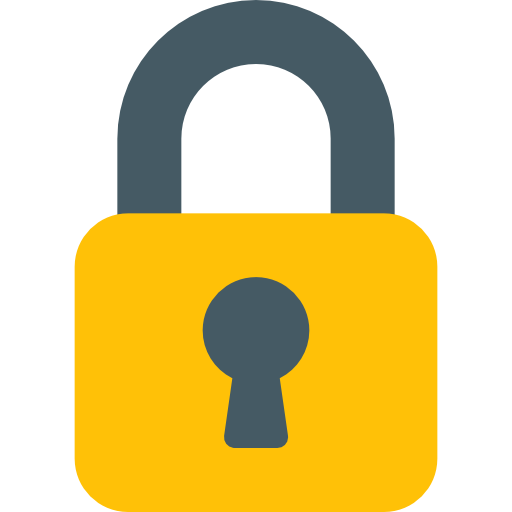 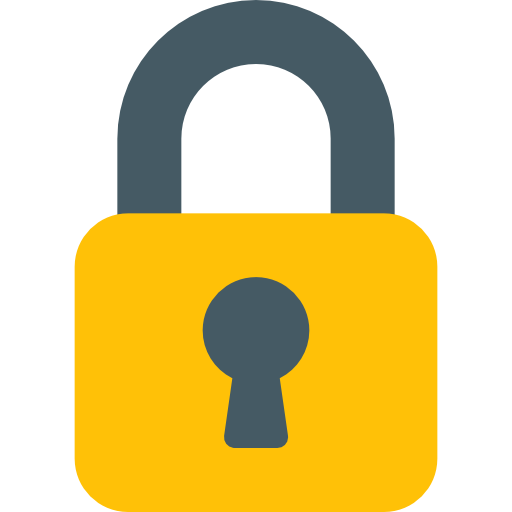 X
X’
X’’
X’’
OK
update X      X’
OK
t’
update X      X’’
OK
unlock X
OK
time
time
© Авторские права, 1996-2020. Джеймс Ф. Куроуз, Кит В. Росс, Все права защищены
[Speaker Notes: Как мы уже знаем, HTTP-сервер не сохраняет состояние соединения. Это упрощает разработку серверного программного обеспечения и позволяет создавать высокопроизводительные веб-серверы, способные обрабатывать тысячи одновременных TCP-соединений. Од- нако очень часто возможность идентифицировать пользователей очень даже желательна либо по причине того, что серверу нужно ограничить пользовательские права доступа, либо чтобы предоставлять набор услуг в зависимости от идентификации пользователя. Для этих целей в про- токоле HTTP используются объекты cookie («Куки»). Механизм cookie, позволяет веб-сайтам отслеживать состояние пользовательского соединения. В наши дни подавляю- щее большинство коммерческих веб-сайтов используют данный меха- низм.]
Состояние сеанса пользователь/сервер: cookies
Пример:
Сьюзан использует браузер на ноутбуке, впервые посещает конкретный сайт э-коммерции 
когда на сайт поступают первоначальные HTTP-запросы, сайт создает: 
уникальный ID (aka “cookie”)
запись в серверной базе данных для идентификатора 
последующие HTTP-запросы от Сьюзан к этому сайту будут содержать значение идентификатора файла cookie, что позволит сайту «идентифицировать» Сьюзен
Веб-сайты и клиентский браузер используют файлы cookie для сохранения определенного состояния между транзакциями.
Четыре компонента:
1) строка заголовка файла cookie в ответном HTTP-сообщении 
2) строка заголовка файла cookie в следующем сообщении HTTP-запроса
3) файл cookie, хранящийся на хосте пользователя, управляемый браузером пользователя
4) внутренняя база данных на веб-сайте
© Авторские права, 1996-2020. Джеймс Ф. Куроуз, Кит В. Росс, Все права защищены
[Speaker Notes: Технология cookie включает четыре основ- ных компонента: (1) строка заголовка в ответном HTTP-сообщении сервера; (2) строка заголовка в HTTP-запросе клиента; (3) cookie-файл, хранящийся на конечной системе пользователя и управляемый его браузером; (4) база данных на стороне веб-сервера.]
ebay 8734
обычный  HTTP запрос
Сервер Amazon
создает ID
1678 для 
пользователя
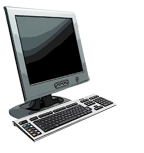 обычный HTTP ответ 
set-cookie: 1678
создание
записи
ebay 8734
amazon 1678
ebay 8734
amazon 1678
обычный  HTTP запрос
cookie: 1678
доступ
действие
на основе
cookie
обычный HTTP ответ
доступ
обычный  HTTP запрос
cookie: 1678
действие
на основе
cookie
обычный HTTP ответ
Состояние сеанса пользователь/сервер: cookies
клиент
сервер
cookie файл
серверная 
база данных
Через неделю:
время
время
© Авторские права, 1996-2020. Джеймс Ф. Куроуз, Кит В. Росс, Все права защищены
[Speaker Notes: Давайте, исполь- зуя рисунок, посмотрим, как работает этот механизм. Предположим, Сьюзен, которая выходит в Интернет со своего домашнего компьюте-ра, используя браузер Internet Explorer, в первый раз посещает сервер Amazon.com. Предположим также, что она уже посещала ранее сайт eBay. Когда запрос приходит на веб-сервер Amazon, он создает уникаль- ный идентификационный номер, а также запись в своей базе данных, которая индексируется этим идентификационным номером. Затем веб- сервер Amazon посылает ответ браузеру Сьюзен, включающий в HTTP- сообщение заголовок Set-cookie:, и в нем содержится соответствую- щий идентификационный номер. Например, строка заголовка может иметь вид: Set-cookie: 1678 
Когда браузер Сьюзен получает ответное HTTP-сообщение, он видит заголовок Set-cookie: и добавляет строку в специальный cookie-файл, которым управляет. Данная строка включает имя сервера и идентификационный номер из заголовка Set-cookie:. Заметим, что cookie-файл уже содержит запись для веб-сайта eBay, так как Сьюзен в прошлом уже посещала данный сайт. По мере того, как Сьюзен продолжает работать с сайтом сервера Amazon, каждый раз, когда она запрашивает веб-страницу, ее браузер обращается к своему cookie-файлу, извлекает идентификационный номер этого сайта и помещает строку cookie-заголовка, включающую идентификационный номер, в HTTPзапрос. В каждом таком HTTP-запросе к серверу Amazon содержится строка заголовка: Cookie: 1678 С помощью такого инструмента сервер способен отслеживать активность Сьюзен на сайте Amazon. Хотя веб-сайту и не нужно знать имя Сьюзен, ему точно известно, какие страницы посетил пользователь 1678, в каком порядке и сколько раз! Amazon использует механизм cookie, чтобы организовать, например, карту покупок — он хранит информацию о товарах, выбранных Сьюзен в течение пользовательского сеанса браузера, и она может оплатить их все вместе в самом конце сеанса. Если Сьюзен возвратится на сайт Amazon, скажем, через неделю, то ее браузер будет продолжать добавлять строку заголовка Cookie: 1678 в сообщение-запрос. Веб-сайт Amazon станет рекомендовать Сьюзен товары, основываясь на тех веб-страницах, которые она посещала в прошлом. Если вдобавок Сьюзен зарегистрируется — передав имя, адрес электронной почты, информацию кредитной карты — Amazon может включить эти сведения в свою базу данных, связав имя Сьюзен с ее идентификационным номером (и со всеми страницами, которые она посетила на сайте в прошлом!) Это дает возможность сайту Amazon и многим другим интернет-магазинам предлагать совершать покупки в один клик — когда Сьюзен выберет товар в следующий свой визит, ей не нужно будет заново вводить имя, номер карты или адрес.]
HTTP cookies: комментарии
отступление
Для чего используются cookie файлы:
авторизация
корзины покупок
рекомендации
сохранение состояния сеанса пользователя (веб-почта)
cookies и конфиденциальность:
cookie-файлы позволяют сайтам многое узнать о вас на их сайте.
Постоянные cookie-файлы третьих сторон (отслеживающие cookie-файлы) позволяют отслеживать общую идентичность (значение cookie-файла) на нескольких веб-сайтах
как сохранять состояние?
В конечных точках протокола: поддерживать состояние отправителя/получателя в течение нескольких транзакций
В сообщениях: cookie-файлы в HTTP-сообщениях содержат состояние
© Авторские права, 1996-2020. Джеймс Ф. Куроуз, Кит В. Росс, Все права защищены
[Speaker Notes: Таким образом, механизм cookie может быть использован, чтобы идентифицировать пользователя. При первом посещении сайта пользователь вводит некоторую информацию о своей идентификации (например, имя), а в последующих сеансах браузер передает cookie-заголовок на сервер, тем самым идентифицируя пользователя на сервере. Можно сказать, что механизм cookie создает как бы дополнительный сеансовый уровень поверх протокола HTTP, который не сохраняет информацию о состоянии соединения. Например, когда пользователь заходит в приложение электронной почты через веб-интерфейс, браузер отсыла-ет серверу информацию cookie, позволяющую ему идентифицировать пользователя в течение сеанса работы приложения. Несмотря на то, что механизм cookie очень часто упрощает процесс Интернет-покупок для пользователей, с другой стороны, тут возникает проблема нарушения конфиденциальности информации. веб-сайт может получить достаточно информации о пользователе и потенциально передать эту информацию третьей стороне.]
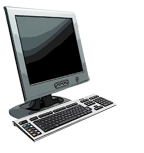 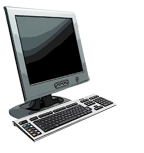 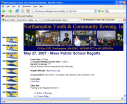 HTTP запрос
HTTP запрос
HTTP ответ
HTTP ответ
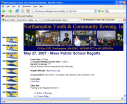 HTTP запрос
HTTP ответ
Web-кэш (прокси-сервер)
Цель: удовлетворять запросы клиента без участия исходного веб-сервера
пользователь настраивает браузер так, чтобы он указывал на (локальный) прокси
браузер отправляет запрос прокси-серверу
если объект в кэше: прокси-сервер возвращает объект
в противном случае прокси-сервер запрашивает объект у исходного сервера и возвращает его клиенту
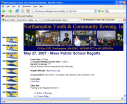 Прокси
сервер
клиент
Исходный
сервер
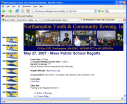 клиент
© Авторские права, 1996-2020. Джеймс Ф. Куроуз, Кит В. Росс, Все права защищены
[Speaker Notes: Веб-кэш, также называемый прокси-сервером — это элемент сети, который обрабатывает HTTP-запрос в дополнение к «настоящему» вебсерверу. Для этого на прокси-сервере имеется собственное дисковое хранилище, куда помещаются копии недавно запрошенных объектов. Как показано на рисунке, браузер пользователя может быть настроен таким образом, чтобы все HTTP-запросы сначала направлялись в веб-кэш.
В качестве примера предположим, что браузер запрашивает объект. 
Вот что происходит в этом случае: 1. Браузер устанавливает TCP-соединение с прокси-сервером и отправляет ему HTTP-запрос объекта. 2. Прокси-сервер проверяет, есть ли копия запрошенного объекта, хранящаяся локально. Если да, то этот объект возвращается в сообщении-ответе браузеру клиента. 3. Если прокси-сервер не нашел необходимый объект, то он открывает TCP-соединение с веб-сервером, то есть с www.someschool. edu. Затем отправляется HTTP-запрос объекта в соединение между прокси-сервером и веб-сервером. После получения запроса вебсервер отправляет объект прокси-серверу внутри HTTP-ответа. 4. При получении объекта прокси-сервер сохраняет его копию, а также отправляет ее браузеру клиента вместе с HTTP-ответом (через существующее TCP-соединение между клиентом и прокси-сервером). Отметим, что веб-кэш является и сервером, и клиентом одновременно: когда он получает запросы от браузера и отправляет ему ответы, он выступает в роли сервера, когда он обменивается сообщениями с вебсервером, то играет роль клиента.]
Web-кэш (прокси-сервер)
Web-кэш выполняет роль клиента и сервера
сервер для клиента, выполняющего запрос
клиент для исходного сервера
Зачем нужно Web-кэширование?
уменьшить время отклика на запросы клиентов  
кэш ближе к клиенту
уменьшить трафик в сети организации
позволяет провайдерам эффективнее доставлять контент (как и одноранговый файлообмен)
сервер сообщает кешу о допустимом кешировании объекта в заголовке ответа:
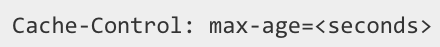 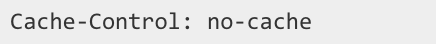 © Авторские права, 1996-2020. Джеймс Ф. Куроуз, Кит В. Росс, Все права защищены
[Speaker Notes: Обычно прокси-серверы устанавливают Интернет-провайдеры. Например, какой-нибудь университет может установить прокси-сервер и настроить браузеры всех факультетов таким образом, чтобы запросы в Интернет проходили через него. Технология веб-кэширования распространена в Интернете по двум причинам: во-первых, она позволяет уменьшить время ответа на запрос клиента, особенно если полоса пропускания между клиентом и вебсервером намного меньше, чем между клиентом и прокси-сервером. Обычно между клиентом и прокси-сервером устанавливается высокоскоростное соединение, и поэтому прокси-сервер способен доставить объект клиенту очень быстро. Вторая причина, заключается в том, что прокси-сервер может уменьшить трафик в сети доступа организации, а это позволяет снизить расходы и положительно сказывается на производительности приложений, использующих сеть.]
3. электронная почта, SMTP, IMAP
агенты
п-ля
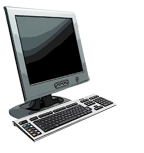 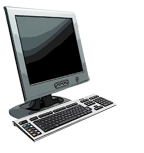 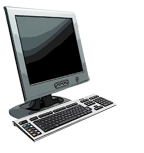 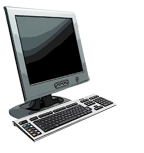 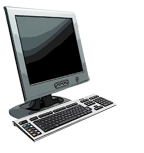 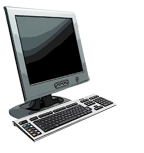 SMTP
SMTP
SMTP
почтовый 
сервер
очередь 
исходящих сообщений
почтовый ящик 
пользователя
Электронная почта (E-mail)
Три основных компонента: 
агенты пользователя 
Почтовые серверы 
протокол SMTP
Агенты пользователя:
“читатели электронной почты”
создают, редактируют, читают сообщения
Например: Outlook, Gmail
исходящие и входящие сообщения хранятся на сервере
агенты
п-ля
почтовый 
сервер
агенты
п-ля
агенты
п-ля
почтовый 
сервер
агенты
п-ля
агенты
п-ля
© Авторские права, 1996-2020. Джеймс Ф. Куроуз, Кит В. Росс, Все права защищены
[Speaker Notes: Электронная почта, одно из важнейших и широко используемых приложений. Оно представляет собой асинхронное средство коммуникации. Современная электронная почта предлагает мощные инструменты, включая прикрепление вложений, гиперссылок, текста в HTML-формате, а также встроенные фото и видео. 

На рисунке представлена почтовая система Интернета. Она включает три основных компонента: пользовательский агент, почтовые серверы и простой протокол передачи почты (SMTP). Пользовательские агенты позволяют создавать и прочитывать сообщения, отвечать на них, перенаправлять и сохранять. Примерами таких агентов электронной почты являются Microsoft Outlook и Gmail. 
Когда пользователь закончил составлять письмо, его пользовательский агент отправляет это сообщение на ее почтовый сервер, где оно помещается в очередь исходящих сообщений. Когда получатель собирается прочитать письмо, его пользовательский агент извлекает сообщение из его почтового ящика, находящегося на его почтовом сервере. 
Почтовые серверы образуют ядро инфраструктуры электронной почты. Каждый получатель имеет свой почтовый ящик, размещенный на одном из почтовых серверов. Почтовый ящик об- служивает сообщения, которые направлены получателю. Обычное сообщение, таким образом, начинает свой путь в пользовательском агенте отправителя, доходит до почтового сервера отправителя и направляется к почтовому серверу получателя, где помещается в его почтовый ящик.]
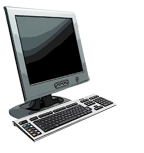 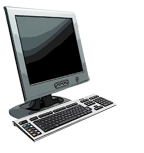 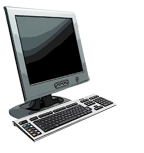 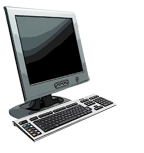 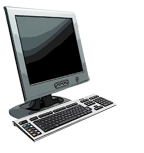 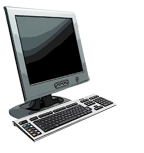 SMTP
SMTP
SMTP
mail
server
Электронная почта: почтовые серверы
агенты
п-ля
почтовый сервер:
почтовый ящик содержит входящие сообщения пользователя
очередь сообщений для отправки (исходящие)
протокол SMTP между почтовыми серверами для отправки сообщений
клиент: отправляющий почтовый сервер
сервер: принимающий почтовый сервер
почтовый 
сервер
агенты
п-ля
агенты
п-ля
агенты
п-ля
почтовый 
сервер
агенты
п-ля
агенты
п-ля
очередь 
исходящих сообщений
почтовый ящик 
пользователя
© Авторские права, 1996-2020. Джеймс Ф. Куроуз, Кит В. Росс, Все права защищены
[Speaker Notes: Когда получатель пытается получить доступ к сообщениям, находящимся в его почтовом ящике, почтовый сервер проводит аутентификацию (используя имя пользователя и пароль). Почтовый сервер отправителя должен как-то обрабатывать ошибки почтового сервера получателя. Если сервер отправителя не может доставить почту на сервер получателя, то он сохраняет сообщение в очереди сообщений и пытается отправить его позже. Повторные попытки отправки обычно делаются каждые 30 минут в зависимости от настроек сервера. Если попытки неуспешны в течение нескольких дней, сервер удаляет сообщение и уведомляет об этом отправителя. 
SMTP является ключевым протоколом прикладного уровня для электронной почты в Интернете. Он использует службу надежной доставки данных, предоставляемую протоколом TCP для передачи сообщений от почтового сервера отправителя к почтовому серверу получателя. 
Как и большинство протоколов прикладного уровня, SMTP имеет две стороны: клиентскую, исполняемую на сервере отправителя, и серверную — на сервере получателя. Обе части протокола работают на каждом почтовом сервере. То есть, когда сервер отправляет почту другим почтовым серверам, он выполняет функции SMTP-клиента, а когда получает почту от других серверов, выступает в роли SMTP-сервера.]
Протокол SMTP RFC (5321)
“клиент”
 SMTP сервер
“сервер”
 SMTP сервер
использует TCP для надежной доставки сообщений от клиента серверу, порт 25 
прямая передача: от отправляющего сервера (как клиент) к принимающему 
три этапа передачи
SMTP рукопожатие (приветствие)
SMTP передача сообщений
SMTP закрытие
взаимодействие посредством команд/ответов (подобно HTTP) 
команды: текст в формате ASCII
ответы: коды состояния и сообщение
инициирует TCP
соединение
RTT
TCP соединение установлено
220
SMTP рукопожатие
HELO
250 Hello
SMTP передача
время
© Авторские права, 1996-2020. Джеймс Ф. Куроуз, Кит В. Росс, Все права защищены
[Speaker Notes: Протокол SMTP, определенный в документе RFC 5321, составляет самое сердце электронной почты Интернета. SMTP передает сообщение от почтовых серверов отправителей к серверам получателей. Протокол SMTP намного старше, чем HTTP. Хотя протокол SMTP имеет много прекрасных достоинств, что подтверждается широким его использованием в Интер- нете, тем не менее в нем присутствуют некоторые минусы. Например, он ограничивает тело любого сообщения почты семиразрядным форматом ASCII. Это имело смысл в начале 1980-х годов, когда объем передаваемых данных был невелик, и никто не отправлял по почте большие вложения или аудио- и видеофайлы. Но в сегодняшнюю мультимедийную эпоху такое ограничение достаточно ощутимо — оно требует, чтобы двоичные мультимедийные данные были преобразованы в формат ASCII перед отправкой через SMTP, а после передачи через SMTP декодированы обратно в бинарный формат.]
агент
п-ля
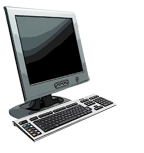 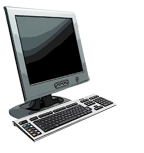 почтовый
сервер
Сценарий: Алиса отправляет сообщение Бобу
1) Алиса использует пользовательский агент для создания сообщения для  bob@someschool.edu
4) клиент SMTP отправляет сообщение через TCP- соединение
5) почтовый сервер Боба помещает сообщение в почтовый ящик Боба
2) пользовательский агент Алиса  отправляет сообщение ее почтовому серверу и помещает в очередь сообщений
6) Боб запускает свой агент пользователя и читает сообщение
3) клиентская часть SMTP открывает TCP-соединение с почтовым сервером Боба
агент
п-ля
1
почтовый
сервер
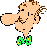 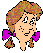 2
6
3
4
5
Почтовый сервер Алисы
Почтовый сервер Боба
© Авторские права, 1996-2020. Джеймс Ф. Куроуз, Кит В. Росс, Все права защищены
[Speaker Notes: Давайте рассмотрим работу протокола SMTP на простом примере. Предположим, Алиса хочет отправить Бобу простое текстовое сообщение формата ASCII. 
1. Алиса запускает свой пользовательский агент электронной почты, указывает ему электронный адрес Боба (например, bob@ someschool.edu), создает сообщение и дает команду пользовательскому агенту его отправить. 
2. Пользовательский агент Алисы отправляет сообщение на ее почтовый сервер, где оно помещается в очередь. 
3. Клиентская часть протокола SMTP, запущенная на почтовом сервере Алисы, видит сообщение в очереди и открывает TCP-соединение с SMTP сервером, запущенном на почтовом сервере Боба. 
4. После первоначального SMTP-рукопожатия клиент SMTP отправляет сообщение Алисы в установленное TCP-соединение. 
5. На почтовом сервере Боба серверная часть SMTP принимает сообщение, которое затем помещается в почтовый ящик Боба. 
6. Боб запускает свой пользовательский почтовый агент, чтобы прочитать сообщение в удобное ему время. 

Очень важно отметить, что протокол SMTP не использует каких- 
либо промежуточных серверов для отправки почты, даже когда два по- чтовых сервера располагаются на противоположных концах мира.]
Пример сеанса SMTP
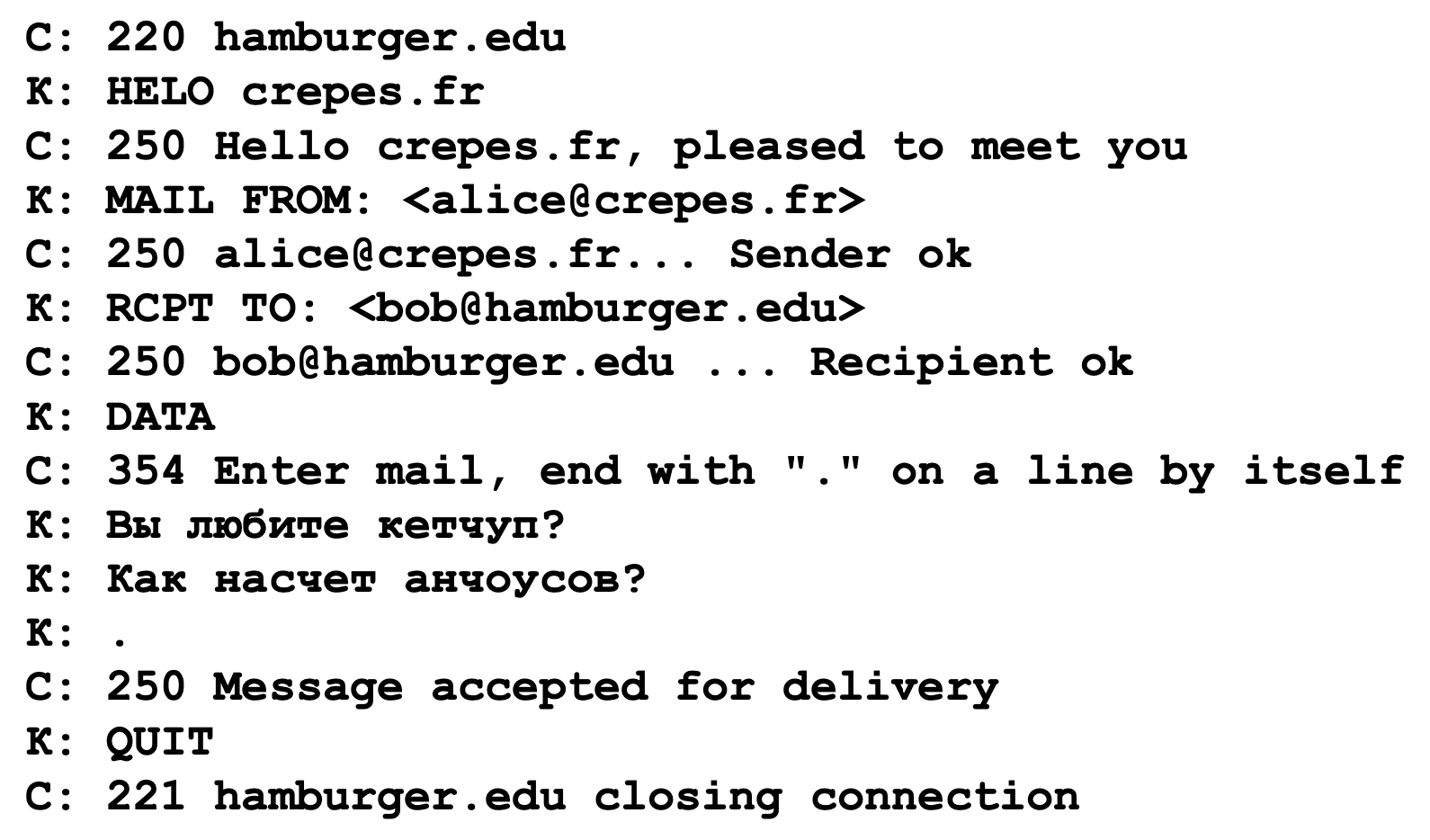 © Авторские права, 1996-2020. Джеймс Ф. Куроуз, Кит В. Росс, Все права защищены
[Speaker Notes: Давайте взглянем на пример расшифровки сообщений, которыми об- мениваются SMTP-клиент (К) и SMTP-сервер (С). Имя хоста клиента crepes.fr, а в качестве сервера выступает hamburger.edu. Текстовые строки, предваренные символом К: — это сообщения, которые клиент направил в свой TCP-сокет, а строки, начинающиеся с С: — сообщения, отправляемые в TCP-сокет сервером. Как только TCP-соединение уста- навливается, мы получаем следующее сообщение на слайде.
В этом примере клиент отправляет сообщение («Вы любите кет- чуп? Как насчет анчоусов?») с почтового сервера crepes.fr на почтовый сервер hamburger.edu. В составе диалога клиент дает пять команд: HELO, MAIL FROM, RCPT TO, DATA и QUIT. Названия команд говорят сами за себя. Клиент также отправляет строку, состоящую из единственной точки, которая указывает серверу на конец сообщения. На каждую команду сервер выдает ответ, сопровождающийся кодом ответа и некоторым (необязательным) англоязычным объяснением. Отметим, что SMTP использует постоянные соединения: если сервер-источник пытается отправить несколько сообщений одному и тому же серверу-получателю, он может направить их все через одно TCP соединение.]
Протокол SMTP
Сравнение с HTTP:
HTTP: протокол получения (pull)
SMTP: протокол отправки (push)
оба используют команды, ответы и коды состояний в формате ASCII 
HTTP: каждый объект инкапсулирован в свое собственное ответное сообщение 
SMTP: все объекты в одном сообщении
SMTP использует постоянные соединения
SMTP требует, чтобы сообщения были (тело и заголовки) в 7-битном формате ACSII 
SMTP использует комбинацию CRLF.CRLF для обозначения конца сообщения
© Авторские права, 1996-2020. Джеймс Ф. Куроуз, Кит В. Росс, Все права защищены
[Speaker Notes: Давайте сравненим протоколы SMTP и HTTP. Оба протокола используются для передачи файлов с одного хоста на другой: HTTP передает файлы (или объекты) от веб-сервера веб- клиенту (обычно с помощью браузера); SMTP передает файлы (то есть сообщения электронной почты) от одного почтового сервера к другому. При передаче файлов оба протокола используют постоянное соединение. В этом они похожи. 
Однако, существует и значительная разница между ними: во-первых, протокол HTTP является протоколом получения (pull-протокол) — пользователи применяют его, чтобы получить информацию с сервера, которую туда кто-то загрузил, в любой удобный им момент. В частности, TCP-соединение инициируется компьютером, который хочет получить файл. С другой стороны, протокол SMTP является протоколом отправки (push-протокол) — сервер-источник отправляет файл почтовому серверу-приемнику. В этом случае TCP- соединение инициируется компьютером, который хочет отправить файл. 
Второе отличие, состоит в том, что протокол SMTP требует, чтобы любое сообщение, включенное в тело сообщения электронной почты, имело семиразрядный формат ASCII. Если в сообщении содержатся другие символы или двоичные данные, то оно должно быть перекодировано в семиразрядный формат ASCII. Протокол HTTP не накладывает таких ограничений. 
Третье важное отличие заключается в том, как обрабатываются документы, содержащие текст и изображения. Как мы знаем, HTTP инкапсулирует каждый объект в свое собственное HTTP-сообщение, в то время как протокол SMTP помещает все объекты сообщения в одно.]
Формат сообщения электронной почты
SMTP: протокол для обмена сообщениями электронной почты, описан в RFC 5321 
RFC 2822 документ, определяющий формат почтового сообщения:
Строки заголовка,
To:
From:
Subject:
Не путать с SMTP-командами MAIL FROM:, RCPT TO: 
Тело: само сообщение, ASCII символы
заголовок
пустая
строка
тело
© Авторские права, 1996-2020. Джеймс Ф. Куроуз, Кит В. Росс, Все права защищены
[Speaker Notes: Когда Алиса отправляет обычную почтовую открытку Бобу, она пишет на конверте адрес Боба, свой собственный адрес, дату и так далее — сюда она может включить любую сопроводительную информацию, которую посчитает нужным добавить. Аналогично при отправлении электронной почты от одного адресата к другому такая же сопроводительная информация содержится в заголовке, предваряющем тело самого сообщения. Эта информация обычно содержится в наборе строк заголовка. Заголовочные строки и тело сообщения разделяются пустой строкой.
Строка заголовка содержит обычный читаемый текст, состоящий из ключевого слова, после которого следует двоеточие и значение. Некоторые ключевые слова обязательные, а некоторые — нет. Каждый заголовок должен иметь строку From: и строку To:, может включать строку Subject: и другие необязательные строки.
После заголовка стоит пустая строка, затем тело сообщения в формате ASCII.]
агент
п-ля
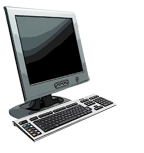 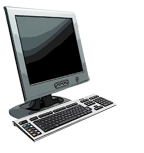 Почтовый 
сервер 
отправителя
Получение электронной почты: протоколы доступа к почте
протоколы 
доступа к почте
агент
п-ля
SMTP
SMTP
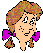 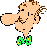 (IMAP, HTTP)
Почтовый 
сервер 
получателя
SMTP: доставка/хранение до сервера получателя
Протокол почтового доступа: получение сообщений с сервера
IMAP: Internet Mail Access Protocol [RFC 3501]: расширенные функции, включая манипуляцию сообщениями на сервере
HTTP: gmail, Hotmail, Yahoo!Mail, и т.д. предоставляет веб-интерфейс поверх STMP (для отправки), IMAP (или POP) для получения сообщений электронной почты
© Авторские права, 1996-2020. Джеймс Ф. Куроуз, Кит В. Росс, Все права защищены
[Speaker Notes: Когда SMTP доставляет сообщение с почтового сервера Алисы на почтовый сервер Боба, оно помещается в почтовый ящик Боба. Здесь мы предполагаем, что Боб читает свою почту, входя на серверный хост и затем исполняя почтовую программу на этом хосте. До начала 90-х годов это было типичным способом получения сообщений. Но сегодня для доступа к электронной почте используется клиент-серверная архи- тектура. Типичный пользователь читает сообщения электронной почты с помощью почтового клиента, исполняемого на его конечной систе- ме. Пользуясь почтовым клиентом на своих устройствах, пользователь получает широкий набор доступных ему функций, чтобы просмотреть прикрепленные мультимедийные вложения. 

Если получатель (Боб) запускает пользовательский агент на своем персональном компьютере, было бы естественным и почтовый сервер разместить на этом же компьютере. При таком подходе почтовый сервер Алисы должен напрямую общаться с компьютером Боба. Но здесь существует одна проблема. Если бы почтовый сервер Боба размещался на его локальном персональном компьютере, то Боб должен был бы держать этот компьютер постоянно включенным и соединенным с Интернетом, чтобы получать новые сообщения электронной почты, которые могут поступить в любое время. Это очень неудобно, поэтому типичный пользователь запускает почтовый агент на локальном устройстве и осуществляет доступ к своему почтовому ящику, хранящемуся на разделяемом почтовом сервере, который всегда доступен. Обычно этот сервер обслуживает ящики многих пользователей, и очень часто его предоставляет компания, являю- щаяся Интернет-провайдером. 

Рассмотрим путь сообщения электронной почты, отправленного от Алисы Бобу. Почтовый агент Алисы использует протоколы SMTP для отправки сообщения на ее почтовый сервер, а затем почтовый сервер Алисы использует SMTP (уже как клиент) для ретрансляции (перенаправления) сообщения почтовому серверу Боба. Зачем нужна двухшаговая процедура? Основная причина в том, что без перенаправления через почтовый сервер Алисы, ее пользовательский агент в случае, если почтовый сервер-получатель недоступен, не знает, что делать с сообщением. А если Алиса поместит сообщение на собственный почтовый сервер, он, в свою очередь, начнет периодически отправлять сообщение серверу Боба, например, каждые 30 минут до тех пор, пока тот не заработает. Каким образом получатель, такой как Боб, имеющий пользовательский почтовый агент на своем локальном компьютере, будет получать свои сообщения, которые размещены на почтовом сервере его Интернет-провайдера? Заметим, что пользовательский агент Боба не может использовать SMTP, чтобы получить эти сообщения, так как SMTP — это push-протокол (протокол отправки, а не получения). Ключом к этой задаче будет специальный протокол доступа к почте, который передает сообщения с почтового сервера Боба на его локальное устройство. Существует несколько популярных протоколов доступа к почте, включая POP3 (Post Office Protocol, протокол почтового отделения, версия 3), IMAP (Internet Mail Access Protocol, протокол доступа к почте через Интернет) и HTTP.]
4. DNS
DNS: система доменных имен
Система DNS:
Распределенная база данных реализованная в иерархии серверов имен
Протокол прикладного уровня: хосты, DNS-серверы взаимодействуют с целью разрешения имен (трансляция имени в адрес)
примечание: функция ядра сети, реализованная на прикладном уровне
вся сложность на границе сети
люди: различные идентификаторы:
ИИН, имя, # паспорта
Хосты в Интернете, маршрутизаторы:
“имя”, например, cisco.com – используется людьми
IP-адрес (32-битный) – используется для направления дейтаграмм
В: как установить соответствие между именем и IP-адресом?
© Авторские права, 1996-2020. Джеймс Ф. Куроуз, Кит В. Росс, Все права защищены
[Speaker Notes: Для идентификации человека, пользуются разными способами. Например, именем и фамилией, номером удостоверения и ИИН. Одни методы идентификации могут быть более предпочтительными по сравнению с другими. 
Так же, как и людей, хосты в Интернете можно идентифицировать несколькими способами. Один из способов идентификации — по имени хоста. Такие имена наглядны и нравятся людям, например, www.cisco.com. Однако, имена хостов, хотя и предоставляют некоторую информацию, но очень небольшую. Кроме того, имена хостов могут содержать разной длины буквенно-цифровые символы, что способно привести к трудностям при обработке их маршрутизаторами. По этим причинам хосты идентифицируются еще и так называемыми IP-адресами. 

Чтобы установить соответствие между именем и IP-адресом, нужна какая-то служба, которая бы транслировала имена хостов в IP-адреса. Эту задачу выполняет система доменных имен Интернета (Domain Name System, DNS). DNS — это, во-первых, распределенная база данных, реализованная с помощью иерархии DNS-серверов, а во-вторых — протокол прикладного уровня, позволяющий хостам обращаться к этой базе данных. Протокол DNS работает поверх UDP и использует порт 53. 
DNS используется другими протоколами прикладного уровня — включая HTTP, SMTP и FTP — для транслирования переданных пользователем имен хостов в IP-адреса.]
DNS: службы, структура
службы DNS:
Трансляция имен хостов в IP-адреса
Поддержка псевдонимов хостов 
канонические имена и псевдонимы
Поддержка псевдонимов почтовых серверов
Реплицированные веб-серверы: несколько IP адресов соответствуют одному имени
В: почему бы не централизовать службу DNS?
единая точка отказа
объем трафика
удаленная центральная база данных
обслуживание
О: нет масштабируемости!
© Авторские права, 1996-2020. Джеймс Ф. Куроуз, Кит В. Росс, Все права защищены
[Speaker Notes: Кроме трансляции имен хостов в адреса, DNS предоставляет еще некоторые важные службы: 
• Назначение псевдонимов хостам. Хосты с довольно сложными именами могут иметь один или несколько псевдонимов. В отличие от канонических имен псевдонимы обычно более лаконичны. Приложения могут запрашивать DNS-сервер, чтобы получить не только IP-адреса, но и каноническое имя того или иного сервера по его псевдониму.
• Назначение псевдонимов почтовому серверу. По вполне понятным причинам крайне желательно, чтобы адреса электронной почты были наглядными. Поэтому, почтовые приложения также могут использовать псевдонимы почтовых серверов для запросов DNS. 
• Распределение нагрузки. Система DNS может использоваться также для того, чтобы осуществлять распределение нагрузки между дублирующими серверами, например реплицированными веб-серверами. Достаточно нагруженные сайты, реплицируются на несколько серверов, запущенных каждый на своей конечной системе и имеющих различные IP-адреса. Для дублированных (реплицированных) веб-серверов набор IP-адресов привязан к одному каноническому имени хоста. Этот набор содержится в базе данных сервера DNS. Когда клиент делает запрос DNS-серверу по имени, привязанному к набору адресов, сервер в ответ выдает весь набор IP-адресов, но с каждым ответом делает ротацию их порядка. Так как клиент обычно отправляет HTTP-запрос к первому из списка адресов, то такая DNS-ротация помогает распределять трафик среди реплицированных серверов. Такая же DNS-ротация может использоваться и для почтовых серверов, которые тоже иногда имеют одинаковые псевдонимы. 

Самой простейшей схемой построения для службы DNS мог бы быть единственный DNS-сервер, содержащий все соответствия адресов и имен. С помощью такого централизованного сервера клиенты просто бы направляли все запросы в одно место, и DNS-сервер отвечал бы им напрямую. Несмотря на то что такая простота очень привлекательна, в сегодняшнем Интернете с его огромным (и растущим) количеством хостов это сделать фактически невозможно. При такой централизованной организации службы могут возникать следующие проблемы: 
• Единая точка отказа. Если DNS-сервер вышел из строя, это нарушает работу всего Интернета. 
• Объем трафика. Единственный DNS-сервер должен обрабатывать все DNS-запросы. 
• Удаленность централизованной базы данных. Единственный DNSсервер не может располагаться близко ко всем клиентам одновременно. Если мы расположим DNS-сервер в Нью-Йорке, то запросы, например, из Австралии будут идти с другого конца планеты и окажутся, естественно, очень медленными, что приведет к значительным задержкам. 
• Обслуживание. Единственный DNS-сервер должен будет хранить записи для всех хостов Интернета. Это приведет к необходимости содержать огромную базу данных, которой при этом придется часто модифицироваться, чтобы учитывать каждый появляющийся новый хост. 
И наконец, централизованная база данных, расположенная на единственном DNS-сервере, не может быть масштабирована. Таким образом, в силу всех этих причин служба DNS строится как распределенный сервис]
DNS: распределенная, иерархическая база данных
Корневые
корневые DNS-серверы
…
…
DNS-серверы
домена .edu
DNS-серверы
домена .org
DNS-серверы 
домена .com
Домены верхнего уровня
…
…
…
…
DNS-серверы
pbs.org
DNS-серверы
nyu.edu
DNS-серверы
amazon.com
DNS-серверы
umass.edu
DNS-серверы
yahoo.com
Авторитетные
Клиенту нужен IP-адрес для www.amazon.com. Приблизительные действия:
Клиент запрашивает корневой сервер и получает адрес DNS-сервера верхнего уровня домена .com 
Клиент запрашивает DNS-сервер домена .com и получает адрес авторитетного DNS-сервера для amazon.com
Клиент запрашивает авторитетный DNS-сервер amazon.com и получает IP-адрес хоста www.amazon.com
© Авторские права, 1996-2020. Джеймс Ф. Куроуз, Кит В. Росс, Все права защищены
[Speaker Notes: Для того чтобы иметь возможность масштабирования, DNS служба использует огромный набор серверов, которые организованы в иерархическую структуру и распределены по всему миру. Не существует единственного DNS-сервера, содержащего таблицы соответствия для всех хостов Интернета. Вместо этого информация о соответствии адресов именам распределена по DNS-серверам. В первом приближении существует три класса серверов DNS — корневые DNS-серверы, DNSсерверы верхнего уровня и авторитетные (ответственные за свою зону) DNS-серверы.

Чтобы понять, как эти три класса серверов взаимодействуют, предположим, что DNS-клиент пытается определить IP-адрес для интернет-хоста www.amazon.com. При этом должно происходить следующее: сначала клиент делает запрос одному из корневых серверов, который возвращает IP-адреса серверов верхнего уровня домена com. После этого клиент обращается к одному из этих серверов, который, в свою очередь, возвращает IP-адрес авторитетного сервера для amazon.com. Наконец, клиент обращается к одному из авторитетных серверов домена amazon.com, а тот возвращает IP-адрес хоста www.amazon.com.]
DNS: корневые серверы
официальный контакт последней инстанции с серверами имен, которые не могут разрешать имена
невероятно важная интернет-функция
Интернет не может работать без него!
DNSSEC – обеспечивает безопасность (аутентификация, целостность сообщений)
ICANN (Интернет-корпорация по присвоению имен и номеров) управляет корневым доменом DNS.
13 логических корневых имен «серверов» по всему миру, каждый «сервер» многократно реплицирован (~ 200 серверов в США)
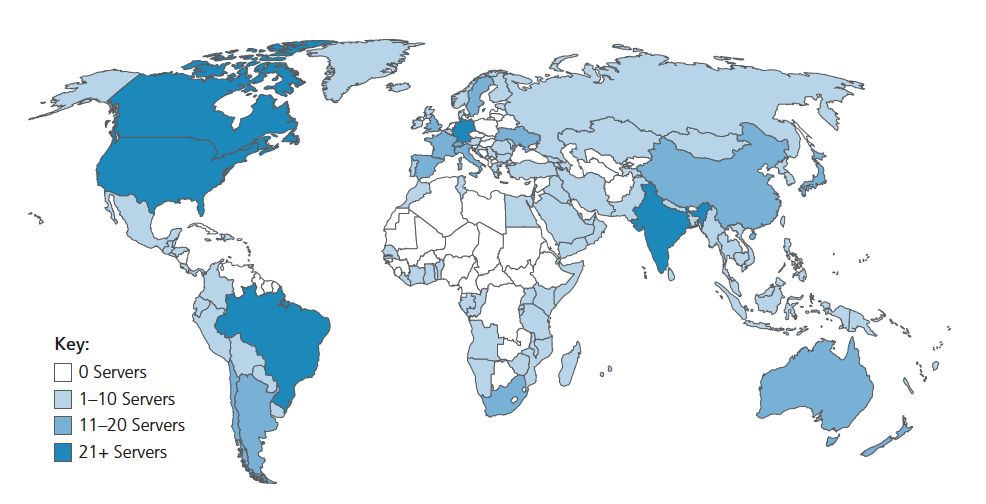 © Авторские права, 1996-2020. Джеймс Ф. Куроуз, Кит В. Росс, Все права защищены
[Speaker Notes: В Интернете существует 13 корневых DNS-серверов (обозначающиеся латинскими буквами от A до M), и большинство из них размещено в Северной Америке. Карта корневых DNS-серверов на 2012 год представлена на рисунке; список текущих корневых серверов можно посмотреть на сайте Root servers. Хотя мы ссылаемся на каждый из этих 13 серверов, как на отдельный, за каждым из них по соображениям безопасности и надежности стоят несколько реплицированных серверов. На момент осени 2011 года их число составляло 247.]
Серверы верхнего уровня и авторитетные DNS-серверы
Серверы верхнего уровня (TLD):
Отвечают за домены .com, .org, .net, .edu, .aero, .jobs, .museums, а также за национальные домены: e.g.: .cn, .uk, .fr, .ca, .jp
Network Solutions: обслуживает серверы верхнего уровня для домена .com, .net TLD
Educause: для домена .edu
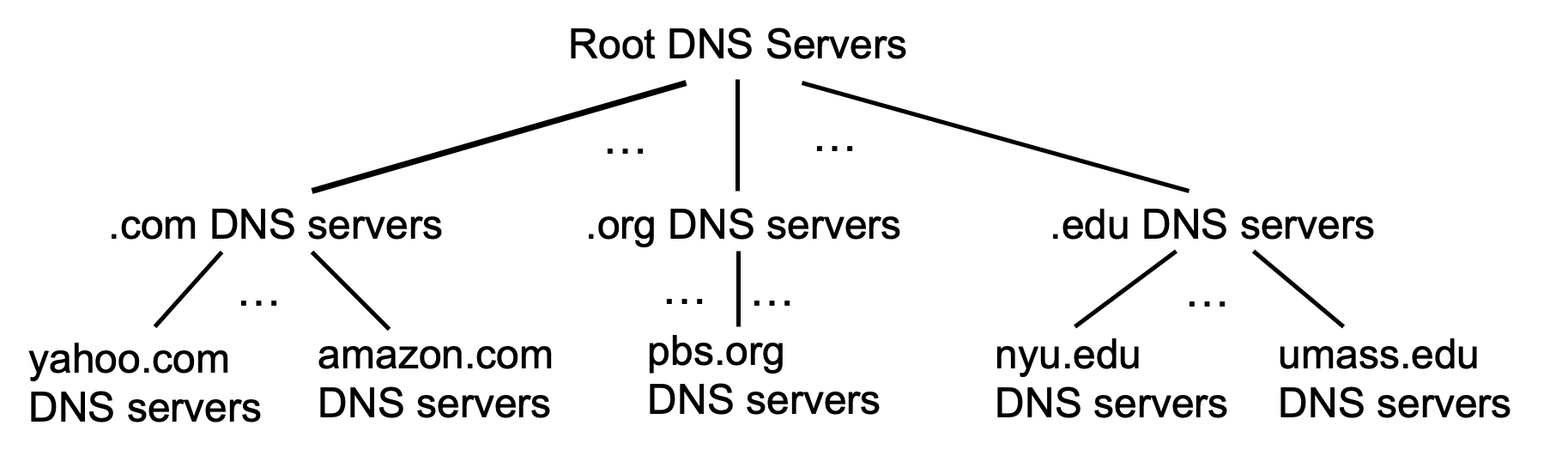 Авторитетные DNS-серверы: 
Собственные DNS-серверы организации, предоставляющие информацию о соответствии имен хостов организации IP-адресам 
Могут обслуживаться самой организацией либо провайдером услуг
© Авторские права, 1996-2020. Джеймс Ф. Куроуз, Кит В. Росс, Все права защищены
[Speaker Notes: • DNS-серверы верхнего уровня отвечают за домены верхнего уровня, такие как com, org, net, edu, а также gov и национальные домены верхнего уровня, такие как uk, fr, ca, jp, ru и т.д. 
• Авторитетные DNS-серверы. Каждая организация, имеющая публично доступные хосты (веб-серверы или почтовые серверы) в Интернете, должна предоставить также доступные DNS-записи, которые сопоставляют имена этих хостов с IP-адресами и которые находятся на авторитетном DNS-сервере. Организация может хранить эти записи либо на своем авторитетном DNS-сервере, либо на авторитетном DNS-сервере своего Интернет-провайдера. Очень многие университеты и крупные компании реализуют и обслуживают свои собственные первичные и вторичные (резервные) DNSсерверы.

Корневые, DNS-серверы верхнего уровня и авторитетные серверы — все принадлежат иерархии DNS-серверов]
Локальный DNS-сервер
когда хост делает DNS-запрос, он отправляется на его локальный DNS-сервер
локальный DNS-сервер возвращает ответ:
из своего локального кеша последних пар преобразования имени в адрес (возможно, устаревших!)
перенаправление запроса в иерархию DNS для разрешения 
у каждого интернет-провайдера есть локальный DNS-сервер имен; найти свой: 
MacOS: % scutil --dns
Windows: >ipconfig /all
локальный DNS-сервер не принадлежит строго к иерархии
© Авторские права, 1996-2020. Джеймс Ф. Куроуз, Кит В. Росс, Все права защищены
[Speaker Notes: Но существует еще один важный тип DNS-серверов, называемый локальным DNS-сервером. Он не обязательно принадлежит иерархии серверов, но, тем не менее, его роль в структуре DNS очень важна. Каждый Интернет-провайдер — верхнего или нижнего уровня — имеет локальный DNS-сервер (так же называемый сервером имен по умолчанию). При подключении любого хоста к Интернету провайдер предоставляет владельцу хоста IP-адреса одного или нескольких своих локальных DNS-серверов.  
Локальный DNS-сервер для хоста — это обычно ближайший к нему сервер. Он может даже находиться в одной локальной сети с хостом. Для сетей доступа он обычно находится не более чем через несколько маршрутизаторов от пользовательского хоста. Когда хост производит DNS-запрос, этот запрос, в первую очередь, передается на локальный DNS-сервер, который действует как прокси-сервер, перенаправляя запрос в иерархию DNS-серверов.]
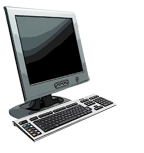 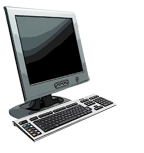 локальный
DNS-сервер
dns.nyu.edu
DNS трансляция имени в адрес: итеративный запрос
корневой DNS-сервер
Пример: хосту engineering.nyu.edu нужен IP-адрес сервера gaia.cs.umass.edu
2
DNS-сервер верхнего уровня
3
Итеративный запрос:
Сервер, к которому обратились, в ответ дает имена других DNS- серверов 
«Я не знаю ответ, но можете спросить у такого-то сервера»
4
1
5
8
запрашивающий хост
engineering.nyu.edu
gaia.cs.umass.edu
6
7
авторитетный DNS-сервер
dns.cs.umass.edu
© Авторские права, 1996-2020. Джеймс Ф. Куроуз, Кит В. Росс, Все права защищены
[Speaker Notes: Давайте рассмотрим простой пример. 
Предположим, что хост engineering.nyu.edu желает получить адрес хоста gaia.cs.umass.edu. Также предположим, что для первого хоста DNS-сервер называется dns.nyu.edu, а авторитетный DNS-сервер для gaia.cs.umass.edu называется dns.umass.edu. Как показано на рисунке, сначала хост отправляет сообщение с DNS-запросом к своему локальному DNS-серверу. В данном запросе содержится имя хоста, которое нужно преобразовать в адрес, а именно gaia.cs.umass.edu. 
Локальный DNS-сервер перенаправляет сообщение-запрос на корневой DNS-сервер. Корневой DNS-сервер извлекает из записи суффикс .edu и возвращает локальному DNS-серверу список IP-адресов для серверов верхнего уровня, ответственных за домен edu. После этого локальный DNS-сервер перенаправляет запрос к одному из этих серверов верхнего уровня. 
Сервер верхнего уровня берет суффикс umass.edu и отвечает сообщением, содержащим IP-адрес авторитетного DNS-сервера университета, а именно dns.umass.edu. Наконец, локальный DNS-сервер отсылает запрос непосредственно к dns.umass.edu, который возвращает ответ с IP- адресом нужного хоста gaia.cs.umass.edu. Заметим, что в данном примере для того, чтобы получить таблицу соответствия для одного имени хоста, отправляются 8 DNS-сообщений: 4 сообщения-запроса и 4 ответных!]
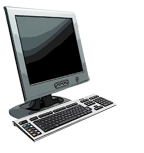 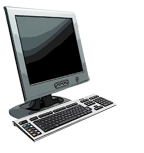 локальный 
DNS-сервер
dns.nyu.edu
DNS трансляция имени в адрес: рекурсивный запрос
корневой DNS сервер
Пример: хосту engineering.nyu.edu нужен IP-адрес сервера gaia.cs.umass.edu
3
2
7
6
Рекурсивный запрос:
сервер, к которому обратились, берет на себя всю работу по запросам 
серьезная нагрузка на верхние уровни иерархии?
1
TLD DNS-сервер
верхнего уровня
8
Запрашивающий хост
engineering.nyu.edu
4
5
gaia.cs.umass.edu
авторитетный DNS-сервер
dns.cs.umass.edu
© Авторские права, 1996-2020. Джеймс Ф. Куроуз, Кит В. Росс, Все права защищены
[Speaker Notes: В предыдущем примере предполагалось, что DNS-сервер верхнего уровня хранит информацию об авторитетном DNS-сервере для имени целевого хоста. В общем случае, это не всегда верно. Обычно, DNS-сервер верхнего уровня может иметь информацию только о промежуточном DNS-сервере, которому, в свою очередь, уже известен авторитетный DNS-сервер для имени целевого хоста. 
Например, предположим, что в Университете есть DNS-сервер, называемый dns.umass.edu. Еще предположим, что в каждом из отделений университета есть свой DNS-сервер, являющийся авторитетным для всех хостов своего отделения. В таком случае, когда промежуточный DNSсервер dns.umass.edu получает запрос для хоста с именем, оканчивающемся на cs.umass.edu, он возвращает серверу dns.nyu.edu IP-адрес сервера dns.cs.umass.edu, который является авторитетным для всех имен хостов, оканчивающихся на cs.umass.edu. Затем локальный сервер dns.nyu.edu отправляет запрос авторитетному DNS-серверу, который возвращает желаемую таблицу соответствия локальному DNS-серверу, а тот передает ее запрашивающему хосту. 
В этом случае будет отправлено не 8, а уже 10 DNS-сообщений! 
Теоретически любой DNS-запрос может быть либо итеративным, либо рекурсивным. Например, рисунок показывает цепочку, в которой все запросы рекурсивные. На практике обычные запросы используют схемы, представленные на предыдущем примере: запрос от хоста к локальному DNS-серверу является рекурсивным, а все остальные запросы — итеративными.]
Кэширование DNS записей
как только (любой) сервер имен узнает сопоставление, он кэширует сопоставление и немедленно возвращает кэшированное сопоставление в ответ на запрос.
кеширование улучшает время отклика
записи в кэше исчезают через некоторое время (TTL)
DNS-сервер верхнего уровня обычно кэшируются на локальных серверах имен
Записи в кэше могут быть устаревшими
при изменении IP-адреса какого-нибудь хоста, это не будет известно другим хостам в Интернете, пока не пройдет время TTL 
перевод имени в адрес с максимальной эффективностью!
© Авторские права, 1996-2020. Джеймс Ф. Куроуз, Кит В. Росс, Все права защищены
[Speaker Notes: DNS- кэширование, очень широко используется, чтобы улучшить производительность и уменьшить число DNS- запросов, гуляющих по сети. Принцип кэширования достаточно прост. На каком-то из этапов цепочки запросов, когда DNS-сервер получает ответ (содержащий, например, таблицу соответствий имен IP-адресам), он может сохранить эту таблицу в своей локальной памяти (кэше). Если DNS-серверу поступает еще один запрос для того же самого имени хоста, DNS-сервер может предоставить желаемый IP-адрес, хранящийся у него в кэше, даже если он не является авторитетным сервером для данного имени хоста. Так как имена хостов и IP-адреса необязательно бывают постоянными, DNS-серверы обычно сбрасывают информацию в своем кэше через какой-то период времени]
Записи DNS
DNS: распределенная база данных, хранящая ресурсные записи (RR)
Формат RR: (имя, значение, тип, ttl)
тип=A
Имя – имя хоста
Значение – IP-адрес
тип=CNAME
Имя – псевдоним для реального (канонического) имени
www.ibm.com - на самом деле имеет имя servereast.backup2.ibm.com
Значение – каноническое имя
тип=NS
Имя – имя домена (например, foo.com)
Значение – имя авторитетного сервера для этого домена
тип=MX
Значение – имя почтового сервера для соответствующего имени
© Авторские права, 1996-2020. Джеймс Ф. Куроуз, Кит В. Росс, Все права защищены
[Speaker Notes: Серверы DNS образуют распределенную базу данных, где хранятся ресурсные записи, включая те, которые содержат таблицы соответствия имен IP-адресам. Каждый DNS-ответ несет в себе одну или более ресурсных записей.
Ресурсная запись представляет собой набор из четырех полей: (Имя, Значение, Тип, Время жизни) 
Время жизни определяет, когда ресурсная запись должна быть удалена из кэша. Содержание полей Имя и Значение зависит от поля Тип:
• Если Тип равен A, то в поле Имя содержится имя хоста, а в поле Значение — IP-адрес этого хоста. То есть запись типа A предоставляет стандартную таблицу преобразования имени в IP-адрес, 
• Если Тип равен NS, то поле Имя является значением домена, а поле Значение содержит имя хоста авторитетного DNS-сервера, который отвечает за получение IP-адресов соответствующего домена. Такой тип записи используется, чтобы направлять DNS-запросы дальше по цепочке.  
• Если Тип равен CNAME, то поле Значение содержит каноническое имя для псевдонима, который находится в поле Имя. Такая запись обеспечивает запросы канонического имени для определенного имени хоста. 
• Если Тип равен MX, то в поле Значение содержится каноническое имя почтового сервера, имеющего псевдоним, находящийся в поле Имя. Такие записи позволяют почтовым серверам иметь простые псевдонимы. Отметим, что, с помощью записи MX, компании могут использовать одинаковые псевдонимы для почтовых серверов и для веб-серверов.]
2 байта
2 байта
Сообщения протокола DNS
DNS запрос и ответ имеют одинаковый формат:
идентификатор
Заголовок сообщения:
идентификатор: 16-битный номер запроса, копируется в ответное сообщение
флаги:
запрос/ответ
требуется рекурсия 
рекурсия возможна
авторитетный ответ
флаги
число ответных RR
число вопросов
число ответных RR от авторитетного источника
число дополнительных 
RR
вопросы (переменное количество)
ответы (переменное количество RR)
авторитетный источник 
(переменное количество RR)
дополнительная информация 
(переменное количество RR)
© Авторские права, 1996-2020. Джеймс Ф. Куроуз, Кит В. Росс, Все права защищены
[Speaker Notes: Существуют только два типа DNS-сообщений — DNS-запрос и DNSответ. Оба типа имеют одинаковый формат, представленный на рисунке. Значения различных полей DNS-сообщений следующие: 
• Первые 12 байт являются секцией заголовка и содержат несколько полей. В первом из этих полей находится 16-разрядное число, идентифицирующее запрос. Этот идентификатор копируется в ответное сообщение, позволяя клиенту сопоставить полученный отклик с отправленным запросом. 
В поле «флаги» находится несколько флагов. Однобитный флаг «запрос/ответ» указывает, является ли сообщение запросом (0) или ответом (1). Однобитный флаг «авторитетный ответ» устанавливается в ответном сообщении, если DNS сервер является авторитетным для запрашиваемого хоста. Еще один однобитный флаг «требуется рекурсия» устанавливается, когда клиент (хост или другой DNS-сервер) требует от сервера обработать этот запрос самому (рекурсивный запрос). Однобитный флаг «рекурсия возможна» устанавливается в 1 в отклике DNS-сервера в случае, если он поддерживает рекурсию. В заголовок также включены 4 числовых поля, указывающих количество секций данных четырех различных типов, которые идут после заголовка.]
2 байта
2 байта
Сообщения протокола DNS
DNS запрос и ответ имеют одинаковый формат:
идентификатор
флаги
число ответных RR
число вопросов
число ответных RR от авторитетного источника
число дополнительных 
RR
поля имени и типа в запросе
вопросы (переменное количество)
ресурсные записи ответного сообщения
ответы (переменное количество RR)
авторитетный источник 
(переменное количество RR)
записи авторитетных серверов
дополнительные полезные записи
дополнительная информация 
(переменное количество RR)
© Авторские права, 1996-2020. Джеймс Ф. Куроуз, Кит В. Росс, Все права защищены
[Speaker Notes: • Секция запросов содержит информацию о выполняемом запросе, которая включает, во-первых, поле имени, содержащее запрашиваемое имя хоста, и, во-вторых, поле типа, которое указывает тип запроса, например, адрес, связанный с именем (тип А) или имя почтового сервера (тип MX). 
• В ответе DNS-сервера секция откликов содержит ресурсные записи для запрашиваемых имен. 
• Секция серверов имен содержит записи других авторитетных серверов. 
• Секция дополнительной информации включает другие полезные записи.]
Добавление DNS-записей
пример: новый проект “Network Utopia”
Регистрация имени networkuptopia.com у DNS-регистратора (например, в Network Solutions)
Предоставление имен, IP-адресов авторитетных DNS-серверов (первичного и вторичного)
Добавление регистратором двух ресурсных записей в DNS-серверы домена верхнего уровня .com:
 (networkutopia.com, dns1.networkutopia.com, NS)
 (dns1.networkutopia.com, 212.212.212.1, A)
создать авторитетный сервер локально с IP-адресом 212.212.212.1
тип A запись для www.networkuptopia.com
Тип MX запись для networkutopia.com
© Авторские права, 1996-2020. Джеймс Ф. Куроуз, Кит В. Росс, Все права защищены
[Speaker Notes: Мы обсудили, каким образом вызываются записи из базы данных DNS.А как они в эту базу попадают? 

Давайте посмотрим на примере. Предположим, вы создали новую компанию, которая называется Network Utopia. 
Первым делом вы захотите зарегистрировать доменное имя networkutopia.com в компании-регистраторе. Регистратор — это коммерческая организация, которая проверяет уникальность доменных имен, добавляет их в базу данных DNS и берет за свои услуги определенную плату. До 1999 года единственным регистратором для доменов com, net и org была компания Network Solutions. В настоящие дни множество компаний регистраторов конкурируют между собой. Они должны получать аккредитацию в корпорации по управлению доменными именами и IP-адресами (ICANN). 
 Когда вы регистрируете домен networkutopia.com у какого-то регистратора, вам необходимо предоставить ему имена и IP-адреса ваших первичного и вторичного DNS-серверов. Предположим, что эти адреса и имена таковы: dns1.networkutopia.com, dns2.networkutopia.com, 212.212.212.1 и 212.212.212.2. Регистратор должен убедиться, что для этих двух авторитетных DNS-серверов записи типа NS и типа A добавлены в DNS-серверы верхнего уровня домена com. Например, для первичного авторитетного сервера networkutopia.com регистратор добавит следующие две ресурсные записи в систему DNS: (networkutopia.com, dns1.networkutopia.com, NS) (dns1.networkutopia.com, 212.212.212.1, A) 
Вы также должны убедиться, что в ваши авторитетные DNS- серверы добавлены ресурсные записи для вашего веб-сервера www.networkutopia.com (запись типа A) и для вашего почтового сервера mail.networkutopia.com (запись типа MX).
После того как все эти шаги будут завершены, пользователи Интернета смогут посещать ваш веб-сайт и отправлять электронную почту сотрудникам вашей компании.]
Безопасность DNS
DDoS-атаки
Бомбардировка корневых серверов огромным числом запросов
не успешны до сегодняшнего дня
фильтрация трафика
локальные DNS-серверы кэшируют адреса серверов верхнего уровня, позволяя делать запросы в обход корневых DNS
Бомбардировка TLD серверов
потенциально более опасна
Атаки с перенаправлением
перехватывать DNS-запросы, возвращая поддельные ответы 
Отравление кеша DNS 
RFC 4033: службы аутентификации DNSSEC
© Авторские права, 1996-2020. Джеймс Ф. Куроуз, Кит В. Росс, Все права защищены
[Speaker Notes: Мы узнали, что служба DNS является одним из важнейших компонентов инфраструктуры Интернета. Может ли DNS подвергнуться нападению? Является ли служба DNS беспомощной мишенью, ожидающей, когда выведут из строя ее и вместе с ней большинство интернет-приложений?

Первый тип атаки, это DDoS-атака на сервер DNS с переполнением полосы пропускания канала. Например, злоумышленник может попытаться отправить каждому корневому DNS-серверу огромный поток пакетов — настолько значительный, что большинство законных DNS-запросов никогда не будут обработаны. Такая масштабная DDoS-атака на корневые серверы DNS, в действительности, имела место 21 октября 2002 года, когда злоумышленники использовали ботнет для отправки огромного потока ICMP-сообщений каждому из 13 корневых серверов DNS. (Сообщения ICMP обсуждаются в главе 4. На данный момент достаточно знать, что ICMP-пакеты — это специальные виды IPдейтаграмм.) К счастью, это крупномасштабное нападение привело к минимальным последствиям и мало или вообще никак не отразилось на работе пользователей Интернета. Нападавшие смогли направить большой поток пакетов на корневые DNS-сервера, но многие из них были защищены пакетными фильтрами, настроенными на блокировку ICMP-трафика. В результате они успешно перенесли атаку и продолжили функционировать в нормальном режиме. Помогло и то, что большинство локальных серверов DNS кэшируют IP-адреса серверов верхнего уровня и заменяют собой корневые серверы при запросах. 

Служба DNS может быть атакована и другими способами. При атаке «человек посередине» (MITM-атака) злоумышленник перехватывает запросы от хостов и возвращает фиктивные ответы. В такой разновидности атаки, как «отравление DNS», злоумышленник посылает поддельные ответы DNS-серверу, заставляя сервер принять фиктивные записи в свой кэш. Любой из этих двух видов атак может быть использован для перенаправления ничего не подозревающего пользователя на веб-сайт злоумышленника. Эти атаки, однако, достаточно трудно осуществить, так как они требуют перехвата пакетов или «удушения» (снижения пропускной способности) серверов. 

Другой важной разновидностью является не атака на службу DNS как таковая, а использование инфраструктуры DNS для проведения DDoS-атаки против целевого хоста (например, почтового сервера вашего учебного заведения). При этом атакующий передает DNSзапросы на многие авторитетные серверы DNS, и в каждом запросе подставляет адрес целевого хоста в качестве поддельного источника запроса. DNS-серверы затем отправляют свои ответы непосредственно на целевой хост. Если запросы построить таким образом, чтобы размер ответа был гораздо больше (в байтах) размера самого запроса (так называемое усиление DNS), то злоумышленник может потенциально подавить хост-жертву с помощью трафика от DNSсеверов без необходимости генерировать свой собственный. Такие атаки с использованием «DNS-отражения» имели некоторый ограниченный успех345. Можно сделать вывод, что система DNS продемонстрировала себя на удивление устойчивым к атакам сервисом. На сегодняшний день не было совершено ни одной атаки, которая бы парализовала работу этой службы. Атаки с использованием «DNS-отражения» можно рассматривать лишь как угрозу определенной конфигурации DNS-серверов.]
[Speaker Notes: В данной лекции мы рассмотрели несколько важных тем. 
Мы рассмотрели Cookie-файлы и разобрали что такое Прокси-сервер.
Познакомились с Электронной почтой в сети Интернет, протоколом SMTP, IMAP
И завершили лекцию Системой доменных имен DNS. 
Двигаемся дальше.]